PHY 711 Classical Mechanics and Mathematical Methods
10-10:50 AM  MWF in Olin 103

Discussion of Lecture 8 – Chap. 3 F & W

Calculus of variation 
Various examples – Area of lamp shade
Brachistochrone problem
Calculus of variation with constraints
9/07/2022
PHY 711  Fall 2022 -- Lecture 8
1
[Speaker Notes: In this lecture, we will continue to develop  notions of the calculations of variation.   Next time we will show how they may be applied to classical mechanics.]
Opportunities for Physics Research Part IIExperimental Biophysics and Condensed Matter Physics
From the laboratories of Dany Kim-Shapiro, Martin Guthold and David Carroll
September 8, 2022 at 4 PM in Olin 101
Your questions

From Katie – 
1. On the lamp shade example(slide 6), can you explain how we created the integral for A?
2. Can you explain how we know the integral is ds/v for the Brachistochrone problem?


Comment –
        If you are one of several people with outstanding HW, please see me during office hours or at other times….
9/07/2022
PHY 711  Fall 2022 -- Lecture 8
3
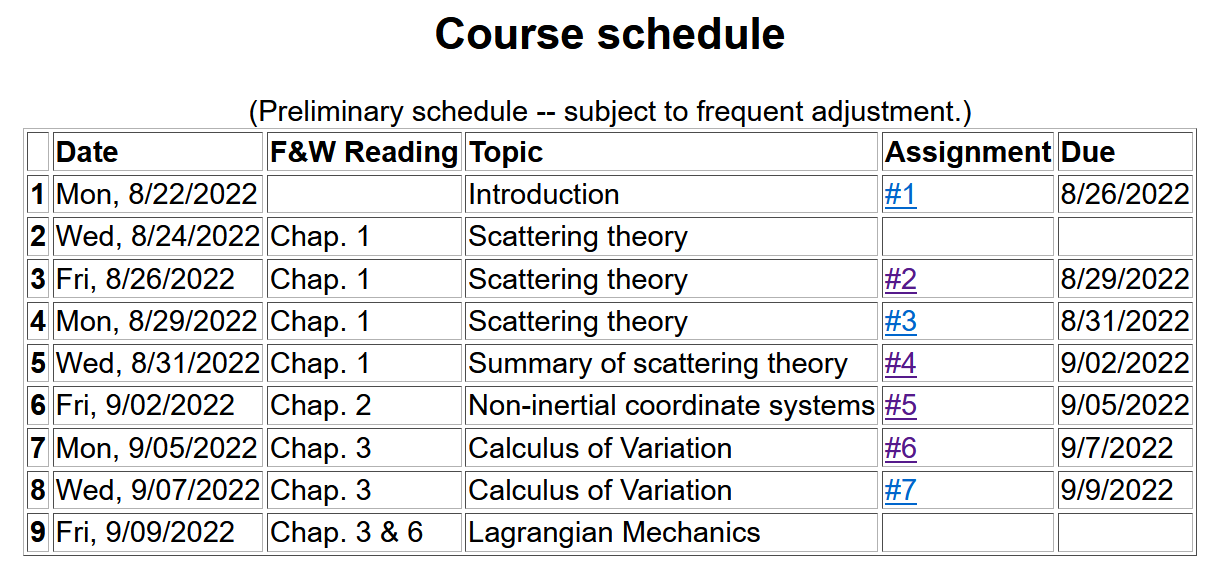 9/07/2022
PHY 711  Fall 2022 -- Lecture 8
4
[Speaker Notes: There is one homework problem for this lecture.]
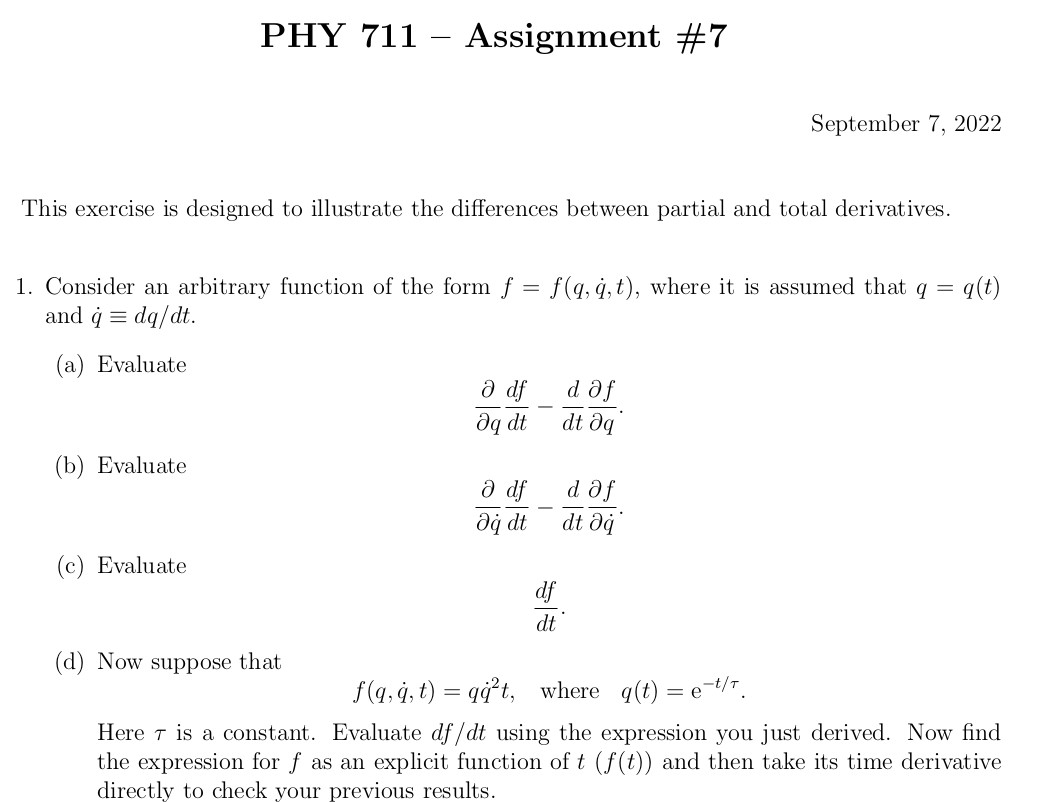 9/07/2022
PHY 711  Fall 2022 -- Lecture 8
5
Summary of the method of calculus of variation --
9/07/2022
PHY 711  Fall 2022 -- Lecture 8
6
[Speaker Notes: Summary of equations to use.]
9/07/2022
PHY 711  Fall 2022 -- Lecture 8
7
[Speaker Notes: Your homework problem is very similar to this.      Actually stopped at this slide.    Will continue discussion on Wednesday.]
Lamp shade shape y(x)
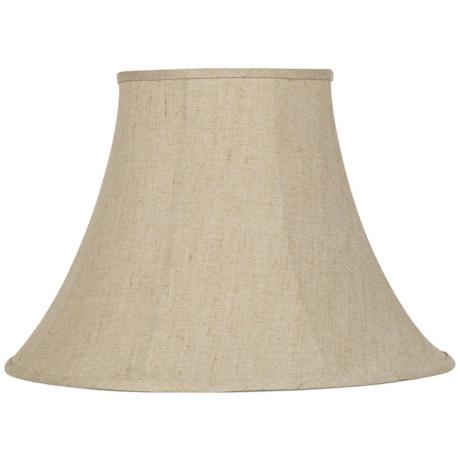 y
xi  yi
x
xf  yf
9/07/2022
PHY 711  Fall 2022 -- Lecture 8
8
[Speaker Notes: Here is another example of the use of calculus of variation.]
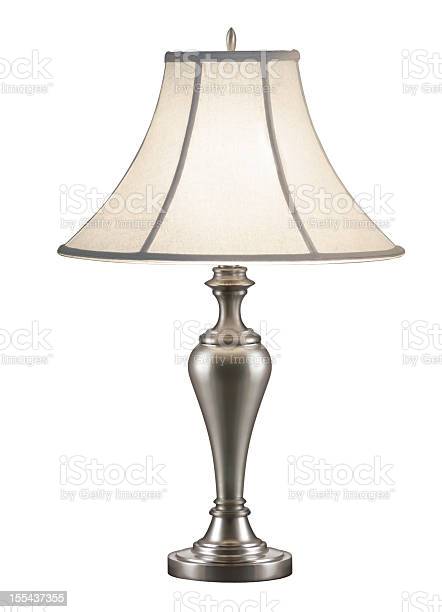 9/07/2022
PHY 711  Fall 2022 -- Lecture 8
9
Top view
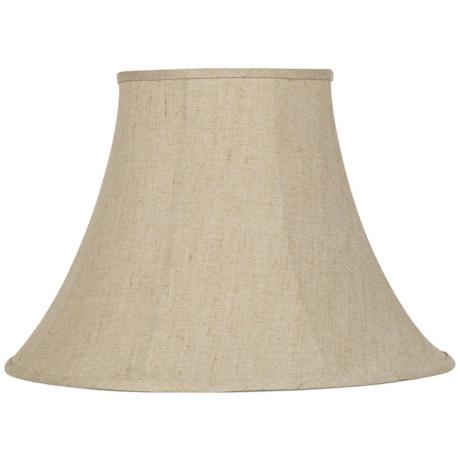 x
y
x
9/07/2022
PHY 711  Fall 2022 -- Lecture 8
10
9/07/2022
PHY 711  Fall 2022 -- Lecture 8
11
[Speaker Notes: After these steps, the solution is found up to some constants.]
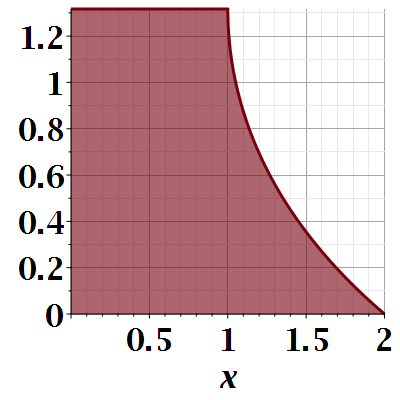 9/07/2022
PHY 711  Fall 2022 -- Lecture 8
12
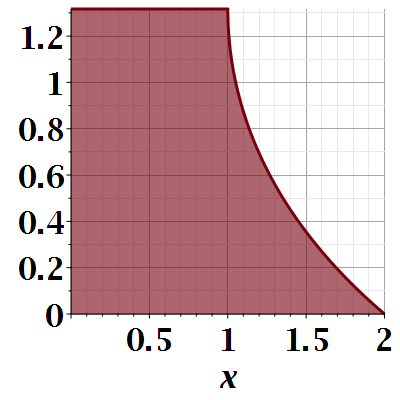 9/07/2022
PHY 711  Fall 2022 -- Lecture 8
13
[Speaker Notes: Evaluating results for particular boundary values.]
Euler-Lagrange equation
Alternate Euler-Lagrange equation
9/07/2022
PHY 711  Fall 2022 -- Lecture 8
14
[Speaker Notes: Summary of the equations we worked out last time.]
A few more steps --
9/07/2022
PHY 711  Fall 2022 -- Lecture 8
15
Brachistochrone problem:   (solved by Newton in 1696)
         http://mathworld.wolfram.com/BrachistochroneProblem.html
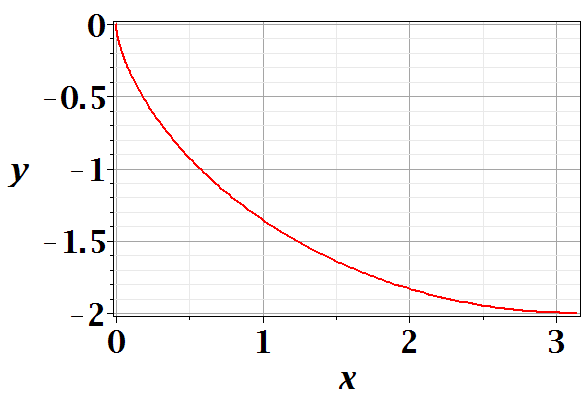 A particle of weight mg travels frictionlessly down a path of shape y(x). What is the shape of the path y(x) that minimizes the  travel time from
y(0)=0 to y(p)=-2 ?
9/07/2022
PHY 711  Fall 2022 -- Lecture 8
16
[Speaker Notes: This is the famous problem.]
9/07/2022
PHY 711  Fall 2022 -- Lecture 8
17
Vote for your favorite path
x
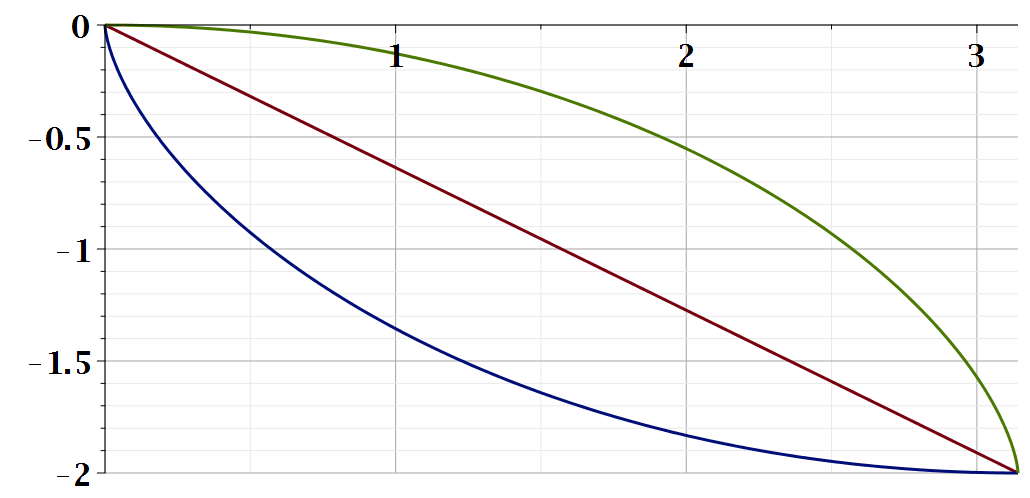 y
Which gives the shortest time?
Green
Red
Blue
9/07/2022
PHY 711  Fall 2022 -- Lecture 8
18
[Speaker Notes: What curve will win the race?]
9/07/2022
PHY 711  Fall 2022 -- Lecture 8
19
[Speaker Notes: Some details of the Euler-Lagrange equations.      The green equations look harder.]
Question – why this choice?
Answer – because the answer will be more beautiful. (Be sure that was not my cleverness.)
9/07/2022
PHY 711  Fall 2022 -- Lecture 8
20
[Speaker Notes: Calling the integration 2a is very convenient.]
Parametric equations for Brachistochrone:
9/07/2022
PHY 711  Fall 2022 -- Lecture 8
21
[Speaker Notes: Very clever mathematics.]
Parametric plot --
plot([theta-sin(theta), cos(theta)-1, theta = 0 .. Pi])
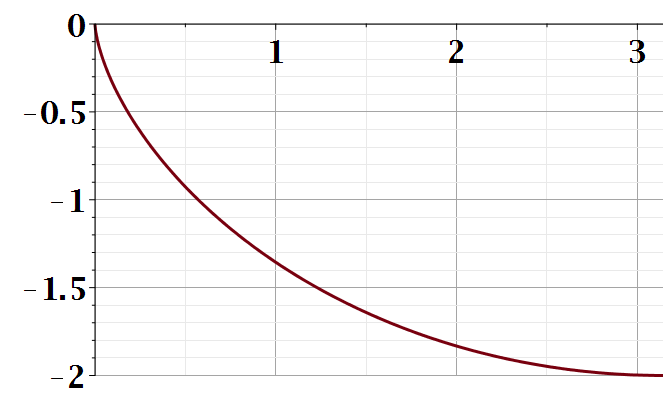 y
x
9/07/2022
PHY 711  Fall 2022 -- Lecture 8
22
[Speaker Notes: Visualization of the result.]
Checking the results
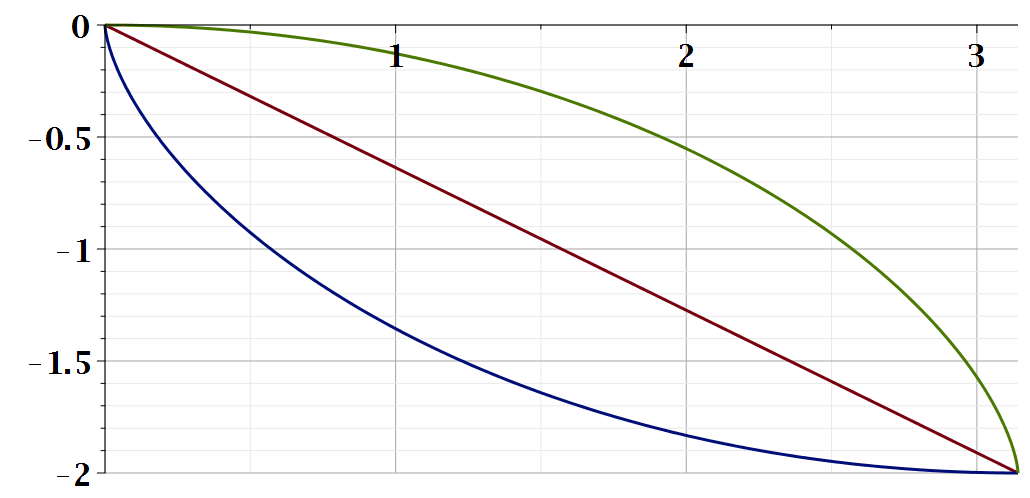 T=infinite
T=5.2668
T=4.4429
9/07/2022
PHY 711  Fall 2022 -- Lecture 8
23
[Speaker Notes: How did you do with your bet?]
Summary of the method of calculus of variation --
9/07/2022
PHY 711  Fall 2022 -- Lecture 8
24
[Speaker Notes: Summary of equations to use.]
9/07/2022
PHY 711  Fall 2022 -- Lecture 8
25
[Speaker Notes: It is a good idea to remember these equations.]
Another example optimization problem:
Determine the shape y(x) of a rope of length L and mass density r hanging between two points
x1 y1
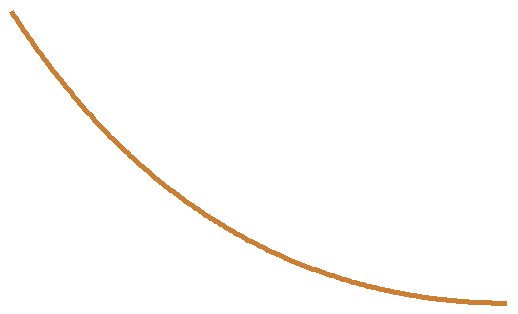 x2 y2
9/07/2022
PHY 711  Fall 2022 -- Lecture 8
26
[Speaker Notes: Another example needing extra information.]
Example from internet --
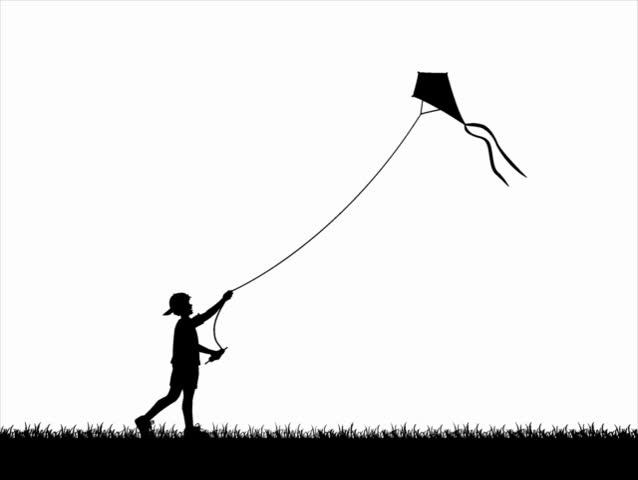 9/07/2022
PHY 711  Fall 2022 -- Lecture 8
27
Lagrange multiplier
9/07/2022
PHY 711  Fall 2022 -- Lecture 8
28
[Speaker Notes: How to minimize with a constraint.]
9/07/2022
PHY 711  Fall 2022 -- Lecture 8
29
9/07/2022
PHY 711  Fall 2022 -- Lecture 8
30
[Speaker Notes: Applying the equations.]
9/07/2022
PHY 711  Fall 2022 -- Lecture 8
31
9/07/2022
PHY 711  Fall 2022 -- Lecture 8
32
[Speaker Notes: The solutions in (almost) convenient form.]
Summary of results
or
9/07/2022
PHY 711  Fall 2022 -- Lecture 8
33
[Speaker Notes: Summary again.]
Application to particle dynamics – next time --
9/07/2022
PHY 711  Fall 2022 -- Lecture 8
34
[Speaker Notes: We will now start to apply this mathematics to the physics of motion.    Here we map the variables that will apply.    A is called “action”.   L is called “Lagrangian”.]